Les nuits de l’orientation en Région Centre-Val de Loire
- 1er juillet - 
Partenariat Région/CRCI-CCIT 2021
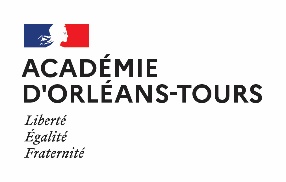 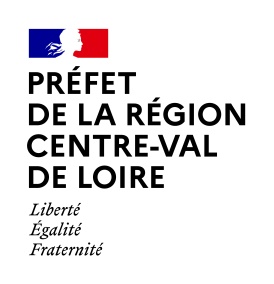 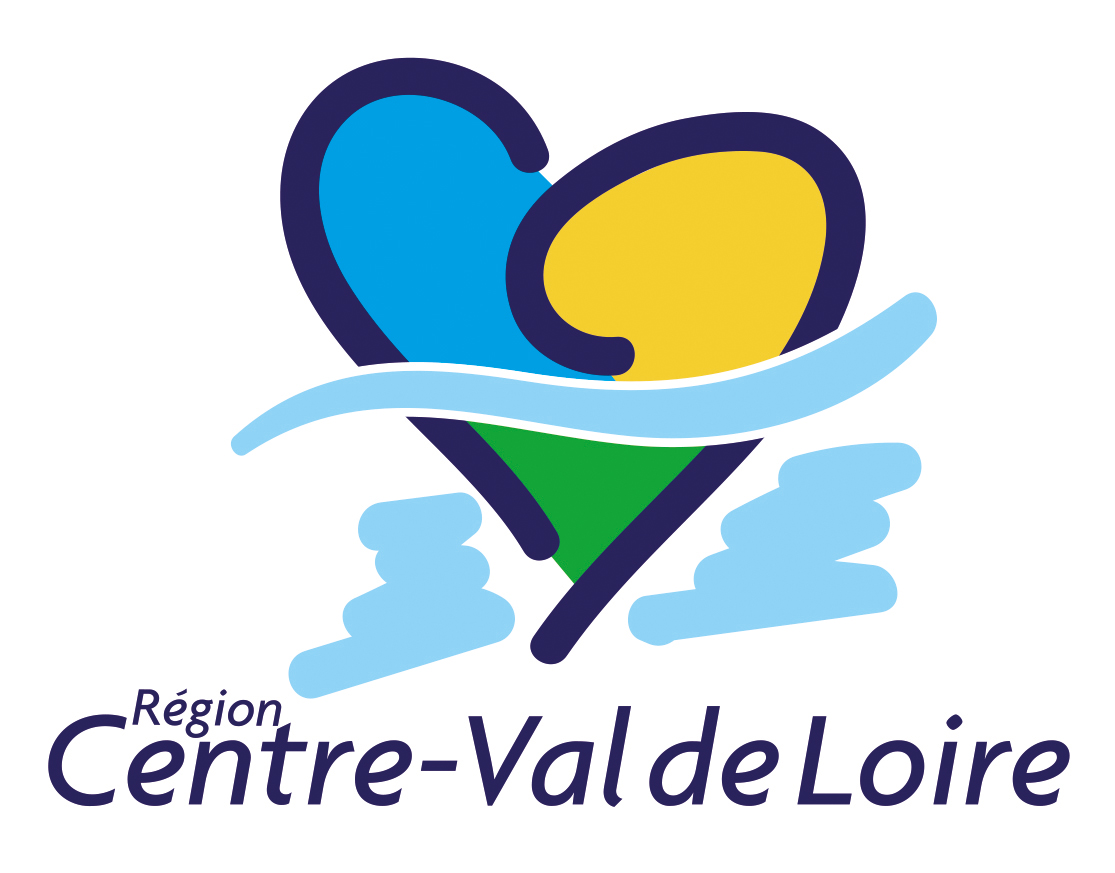 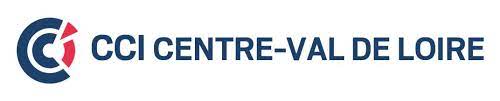 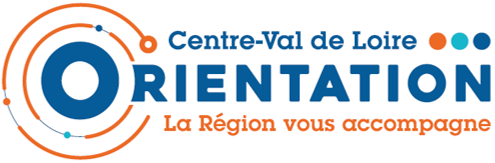 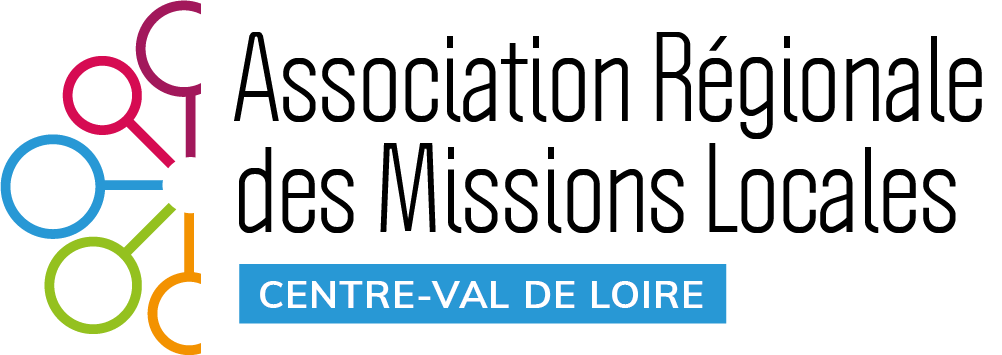 Un partenariat historique
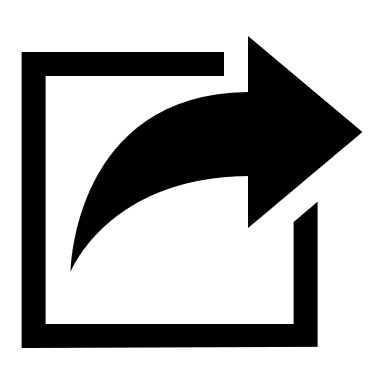 Une convention Conseil régional/CRCI : des objectifs partagés pour la valorisation des métiers

Un financement (67 500 euros) dédié aux 6 opérations territoriales en 2021
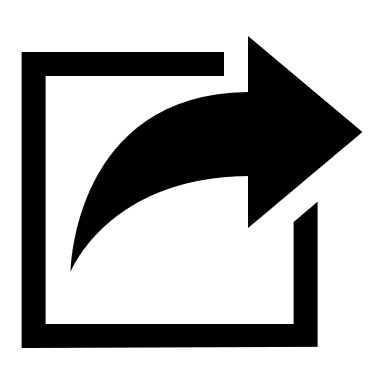 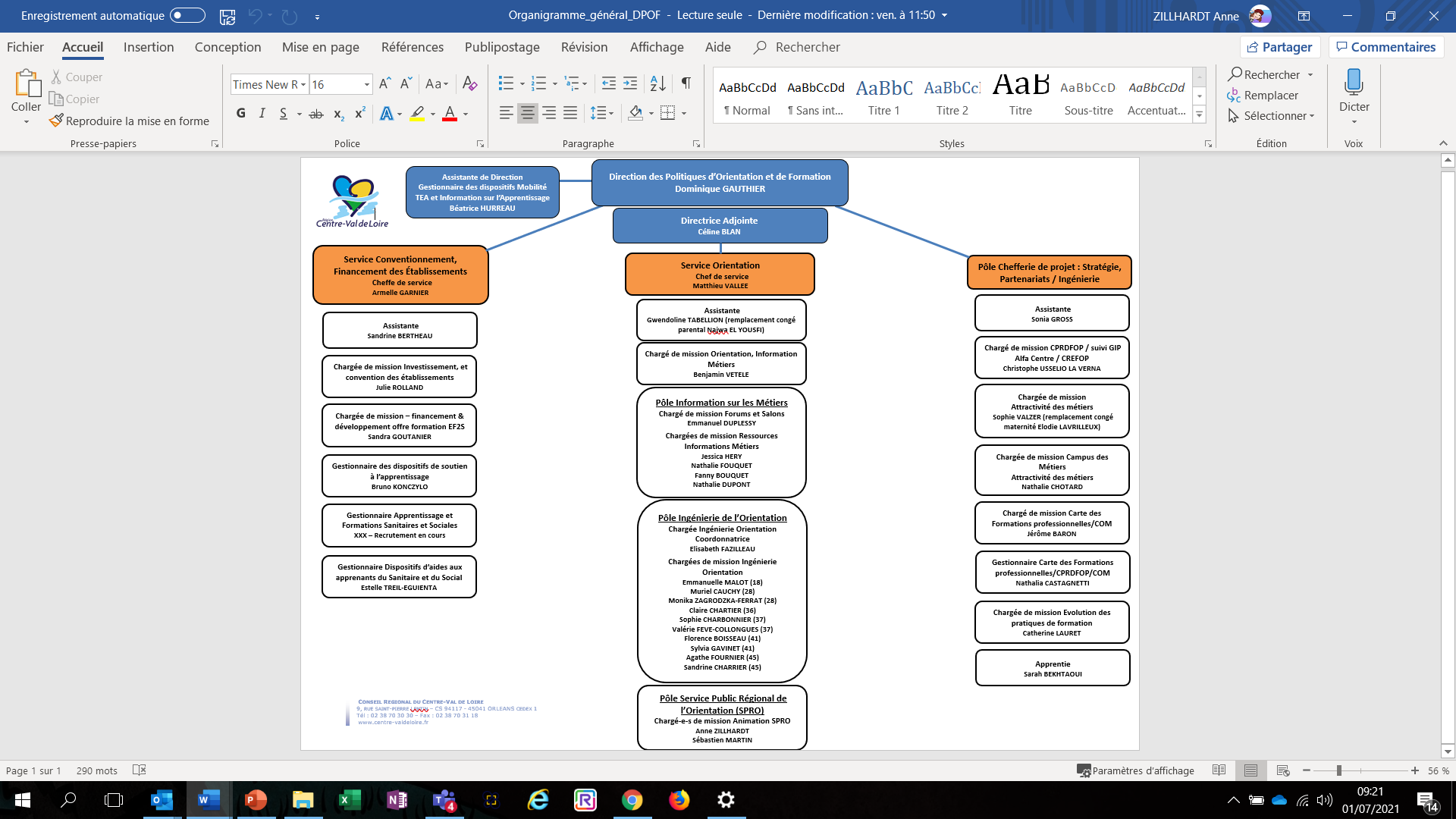 Organigramme DPOF
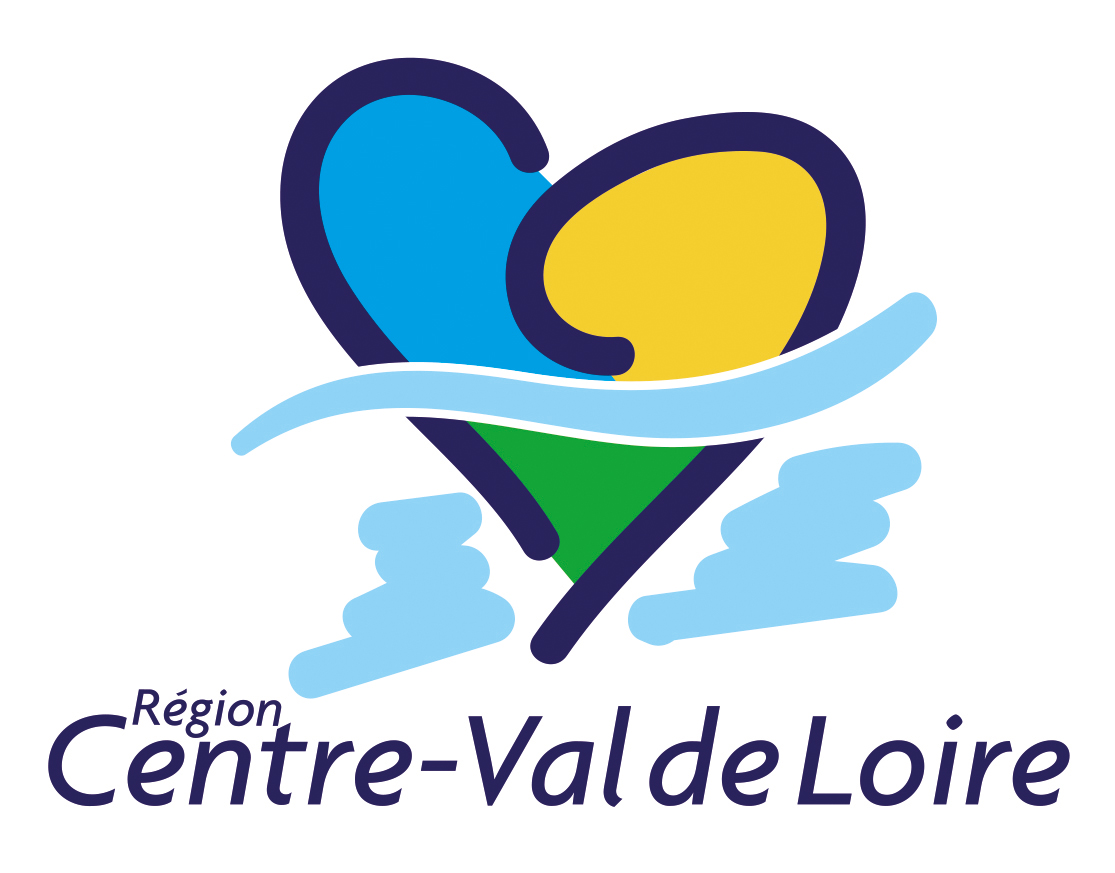 Un	écosystème « orientation »
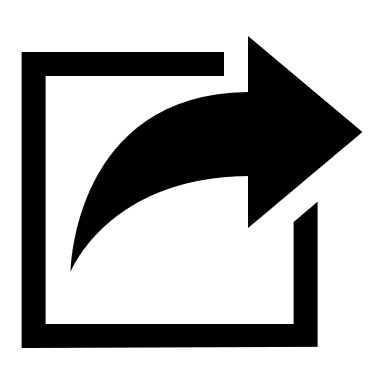 Un pilotage par le Conseil régional (Service Orientation)


Des différents évènements dédiés à l’orientation
Un partenariat avec les acteurs historiques sur les territoires

Une organisation des évènements avec un calendrier précis et cohérent

Les nuits de l’orientation fin 2021 = dédiées à la présentation des métiers
Les forums de l’orientation début 2022 = dédiés aux métiers et aux formations qui peuvent permettre d’y accéder
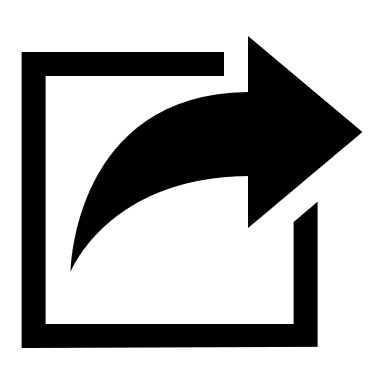 Un concept structuré
Manifestations nationales à l’initiative de CCI France 
Lancées en 2006 – se déroulent traditionnellement de janvier à mars


Manifestation à destination des jeunes et de leur famille organisée au sein de la chambre de commerce et d’industrie


Bénéfice en direction des usagers :
Face à la diversité des métiers et à la multitude des formations proposées, le choix de l’orientation est difficile et souvent angoissant pour les jeunes et leurs familles.
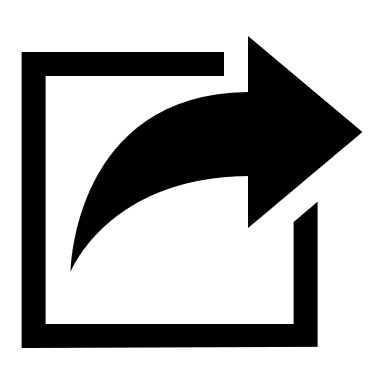 Un concept structuré
Pour les jeunes, l’objectif de cette soirée est de permettre de :

- s’engager dans des voies professionnelles présentant de réels débouchés,

- connaître davantage le contenu et les contraintes des métiers pour lesquels ils souhaitent se préparer,

se projeter dans leur futur de façon positive.

Le plus difficile est d’identifier un métier ou un univers dans lequel le jeune souhaiterait évoluer ; il est plus facile ensuite de trouver un parcours de formation pour y accéder
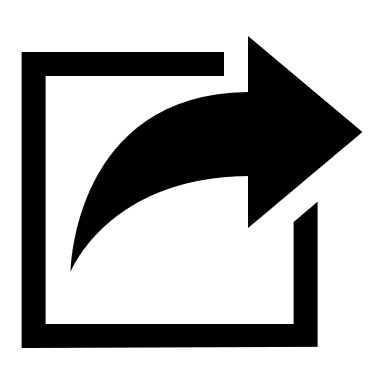 Un concept structuré
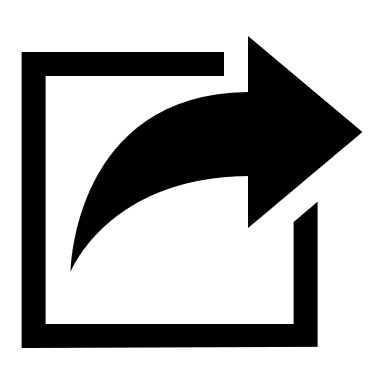 Pour les CCI et leurs ressortissants, 

La « Nuit de l’orientation » a pour objectif de favoriser le rapprochement entre les jeunes et l’entreprise en :

redonnant aux jeunes le goût des métiers et pourquoi pas l'envie d'entreprendre,

positionnant l’entreprise comme un acteur de l’orientation,

- attirant des jeunes formés aux compétences de demain et vers des métiers en développement.
Un concept structuré
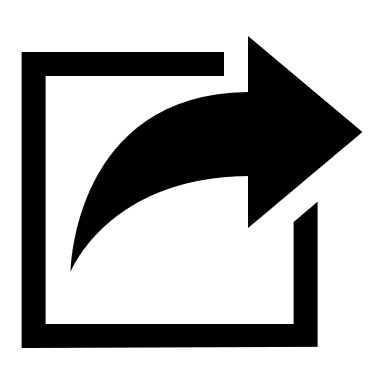 Organisation de l’évènement
La « Nuit de l’orientation », c’est traditionnellement :
- le vendredi ou samedi soir, pour que ce moment soit convivial et vécu comme une sortie,
- dans les locaux de la CCI – idéalement le siège de la CCI, ou éventuellement un autre lieu «neutre» en évitant les centres de formation des CCI

- un cadre festif pour dédramatiser l’orientation scolaire et professionnelle,

- des animations et rencontres avec des professionnels qui rythment la soirée pour créer une ambiance conviviale, des moments de détente : table ronde, espace « Conseils individuels » orientation, espace «Speed dating des métiers», espace Multimédia «Inforizon », des ateliers thématiques en parallèle, espace Exposition des Métiers en lien avec les branches professionnelles, les entreprises…
Un concept structuré
Speed dating des métiers
Espace multimédia Inforizon
SPRO
Espace orientation
Un environnement festif
Un concept structuré
Quelques chiffres 2020
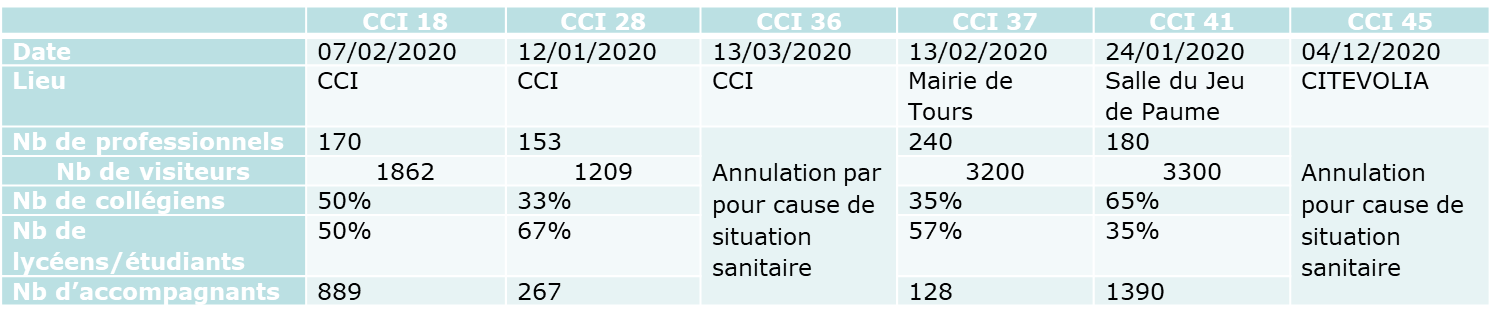 Co-construction des évènements : rôle des ingénieur.es de l’orientation
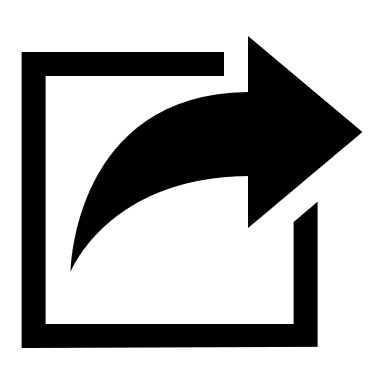 Présentation (Matthieu VALLEE)

Les ingénieurs de l’orientation dans les ERC représentent la Région dans l’organisation des nuits de l’orientation
Co animent les réunions de pilotage avec les CCI
Mettent en place en lien avec les CCI les tables rondes
Font le lien avec les DCIO
Informent (en plus des DCIO) les établissements scolaires de l’organisation des nuits
co-construction des évènements : rôle du SPRO
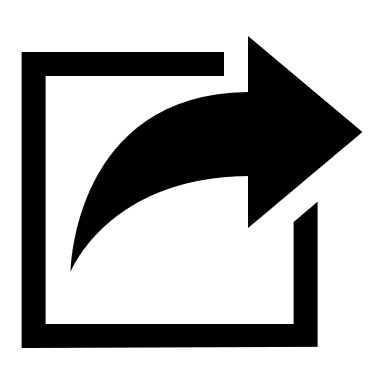 L’espace Service Public Régional de l’Orientation – SPRO/CEP 

Les coordinateurs SPRO  représentent les réseaux d’orientation dans l’organisation des nuits

Un espace identifié à construire en début de parcours 
Tout au long de la soirée, des conseillers en orientation (Psychologues de l’Eduction Nationale, conseillers des missions locales, conseiller du CAD (Centre d’Aide à la Décision), conseillers Cap Emploi et conseillers du Point A de la Chambre de Commerce et d’Industrie) seront à l’écoute pour échanger, répondre à toutes les questions et guider les jeunes/familles dans leurs projets d’orientation.